Data o dopravě
22. dubna 2015
Z0081 Prostorové sociálně ekonomické informace a jejich využití
ČSÚ
Statistiky – Doprava, informační a komunikační činnosti

Rychlé informace
přesměrování pod „Služby“
čtvrtletně, zejména vývoj tržeb v dopravě (i za jednotlivé druhy dopravy)

Časové řady
finanční ukazatele (za dopravu celkem a za jednotlivá odvětví dopravy)
	-	průměrný evidenční počet zaměstnanců (220 357 osob)
	-	průměrná hrubá měsíční mzda (24 268 Kč)
	-	tržby celkem (146,4 mld. Kč)
	-	výkonová spotřeba
	-	přidaná hodnota

naturální ukazatele
	-	dopravní infrastruktura
	-	dopravní park
	-	osobní doprava
	- 	nákladní doprava
	- 	nehody v dopravě

web: https://www.czso.cz/csu/czso/doprava_a_spoje
Z0081 Prostorové sociálně ekonomické informace a jejich využití
ČSÚ
Dopravní infrastruktura
provozní délka tratí, silnic a dálnic, elektrické trakce MHD, splavných vodních cest
1x ročně, za celou ČR

Dopravní park
počet lokomotiv, železničních vozů osobní dopravy, nákladních železničních vozů, osobních automobilů, nákladních vozidel, trolejbusů a tramvají, ...
1x ročně, za celou ČR, spolupráce s Ministerstvem dopravy ČR

Osobní doprava
přeprava cestujících železniční dopravou, veřejnou autobusovou dopravou, MHD a leteckou přepravou
4x ročně, za celou ČR
ukazatele:	přeprava cestujících v tis.
			přepravní výkony v mil. oskm
			průměrná přepravní vzdálenost v km
-	výkony letišť v osobní letecké dopravě (4x ročně; odlety, přílety a přímý tranzit + členění na vnitrostátní provoz a mezinárodní provoz)
Z0081 Prostorové sociálně ekonomické informace a jejich využití
ČSÚ
Nákladní doprava
přeprava věcí celkem, přepravní výkony, průměrná přepravní vzdálenost
železniční, silniční, vnitrozemská vodní, letecká nákladní doprava + přeprava ropy potrubní dopravou
dle komodit tuny a tunokilometry
4x ročně, za celou ČR

Nehody v dopravě
vážné nehody, usmrcené osoby, těžce zraněné osoby, věcná škoda (tis. Kč)
u silniční dopravy navíc nehody zaviněné pod vlivem alkoholu
1x ročně (u silniční 4x ročně), za celou ČR, spolupráce s Ministerstvem dopravy ČR

Osobokilometry, tunokilometry = přepravní výkon
osobokilometr (oskm = osbkm) = přeprava jedné osoby na vzdálenost jednoho kilometru, součin vzdálenosti a počtu přepravených osob
tunokilometr (tkm) = přeprava jedné tuny zboží na vzdálenost jednoho kilometru, součin vzdálenosti a hmotnosti nákladu

přepravní výkon automobilu s jedním cestujícím na vzdálenost 100 km se rovná přepravnímu výkonu autobusu se 100 cestujícími na vzdálenost 1 km
odkaz: http://vitejtenazemi.cz/cenia/index.php?p=prepravni_vykon&site=doprava
Z0081 Prostorové sociálně ekonomické informace a jejich využití
Hodnocení dopravy
Přepravní objemy
popis, co bylo přepraveno, bez ohledu na vzdálenost
	a) počet přepravených osob
	b) počet přepravených tun zboží

Dopravní výkon
hodnotí pohyb dopravních prostředků, tj. kolik kilometrů ujedou, bez ohledu na výsledek dopravy (počet přepravených osob nebo množství zboží)
vyjadřuje nabídku dopravy; používá se pro stanovení kapacit silnic nebo veřejné dopravy
	a) vozokilometr (vkm) = počet kilometrů, které ujede dané vozidlo (používá se pro silniční dopravu – osobní či nákladní automobil, autobus)
	b) vlakový kilometr (vkm) = počet kilometrů, které ujede vlak nezávisle na počtu vagónů
	c) místokilometr (mkm) = počet míst v dopravním prostředku násobený počtem kilometrů, který dopravní prostředek ujede (vede ke stanovení teoretické kapacity hromadné dopravy)
Z0081 Prostorové sociálně ekonomické informace a jejich využití
Veřejná databáze ČSÚ
9 - Služby / 93 – Doprava a spoje
web: http://vdb.czso.cz/vdbvo/maklist.jsp?kapitola_id=40&expand=1&
	
Nehody v silniční dopravě v krajích a okresech
data pocházejí z Policejního prezidia ČR, 1x ročně, do úrovně okresů
nehody celkem, pod vlivem alkoholu, usmrcené osoby, zraněné osoby (těžce a lehce), hmotná škoda v tis. Kč
usmrcené a zraněné osoby = odpovídá stavu max. 24 hodin po nehodě

Evidovaná vozidla v krajích a okresech k 31. 12.
data pocházejí z Centrálního registru vozidel (Ministerstvo vnitra ČR), jedná se o stav k 1. lednu následujícího roku
1x ročně, do úrovně okresů
provozovaná vozidla celkem:	automobily (osobní, nákladní, speciální)
					autobusy
					motocykly
					přívěsy (celkem, nákladní, osobní)
					návěsy

Infrastruktura železniční a silniční dopravy v krajích k 31. 12.
data pocházejí z Ředitelství silnic a dálnic ČR a ze Správy železniční dopravní cesty
1x ročně, do úrovně krajů
provozní délka železničních tratí
silnice a dálnice celkem (dálnice, rychlostní silnice a silnice I., II. a III. třídy)
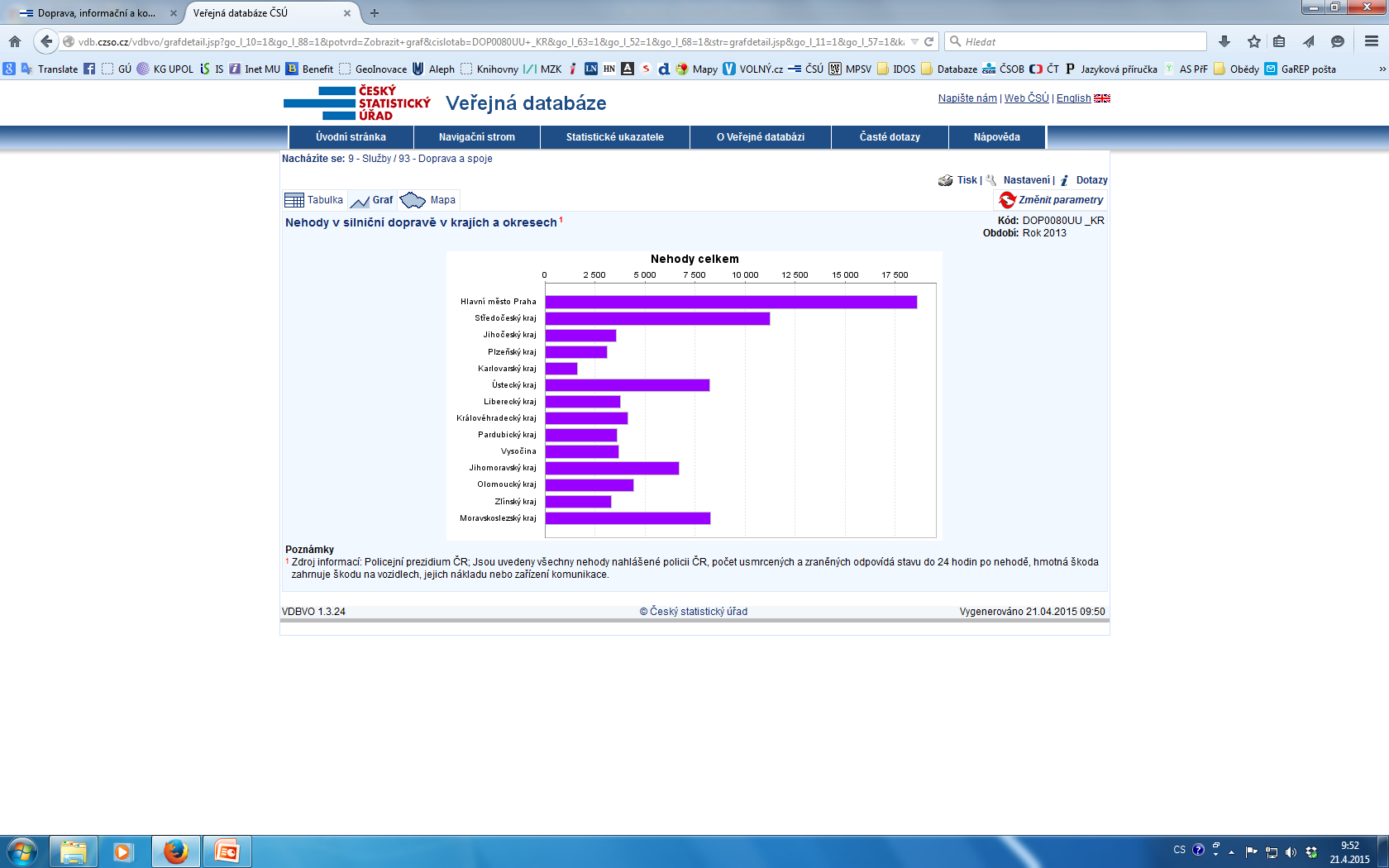 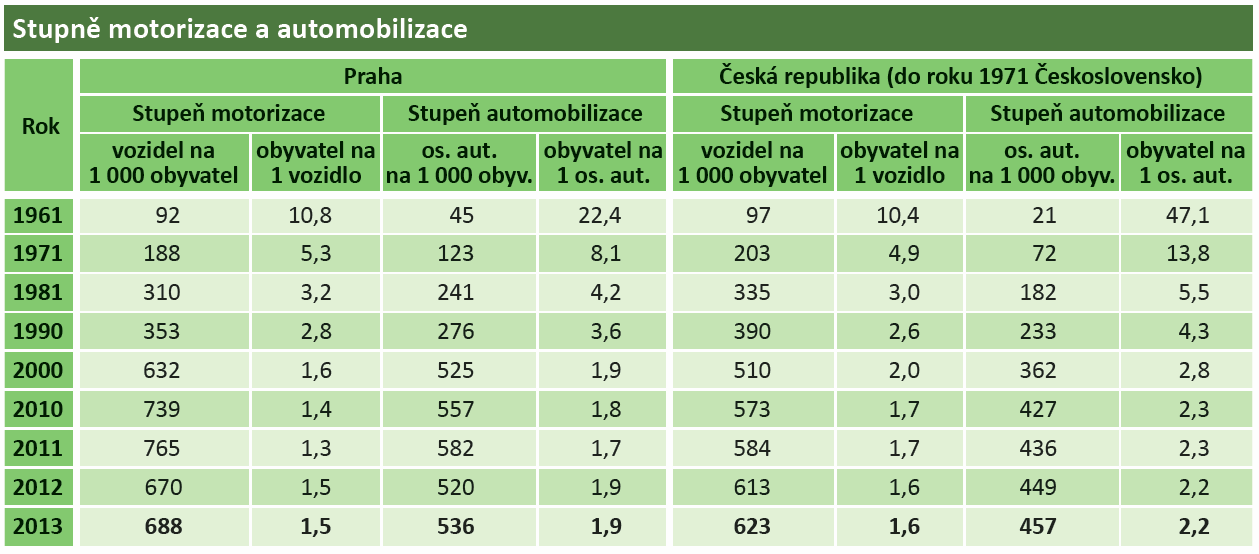 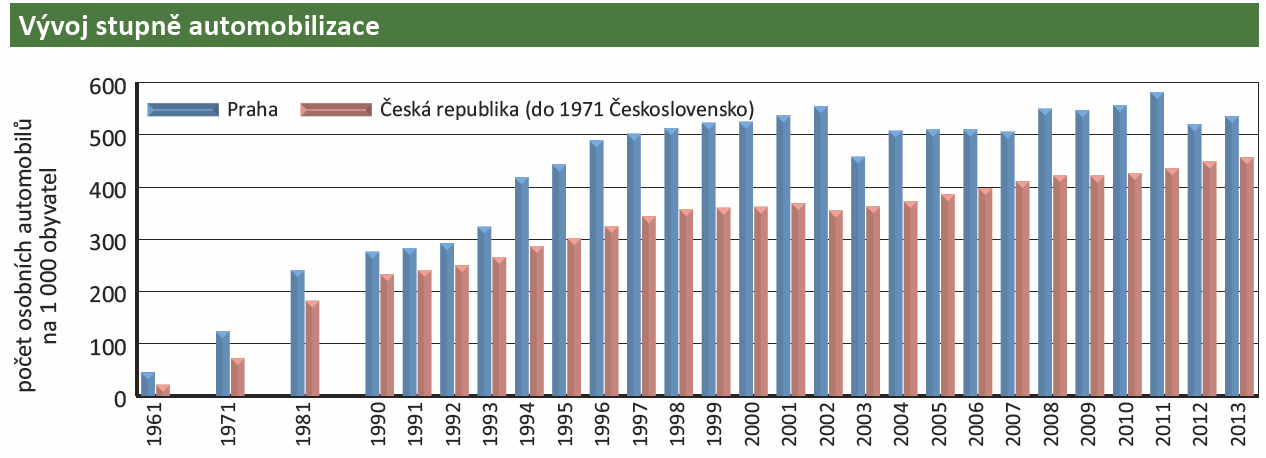 Ministerstvo dopravy ČR
MD ČR / Statistiky dopravy
web: http://www.mdcr.cz/cs/Statistika_dopravy/default.htm

Centrální registr vozidel (na MD od července 2012, předtím MV)
informace o vozovém parku (přírůstky, zrušené vozy)

Centrální registr řidičů
informace o stavu bodového systému v České republice
informace o stavu výměny řidičských průkazů

Ročenky dopravy ČR
publikována 1x ročně
ekonomické ukazatele odvětví dopravy (počet zaměstnanců, ekonomických subjektů, investice, průměrná mzda, ...)
dopravní infrastruktura (délka tratí, silnic, srovnání se státy EU, ...)
dopravní park (počty dopravních prostředků, jejich charakteristiky)
přeprava (počty osob a zboží, přepravní výkony, podrobné informace za kraje)
nehody v dopravě 
vliv dopravy na životní prostředí
Centrální registr řidičů
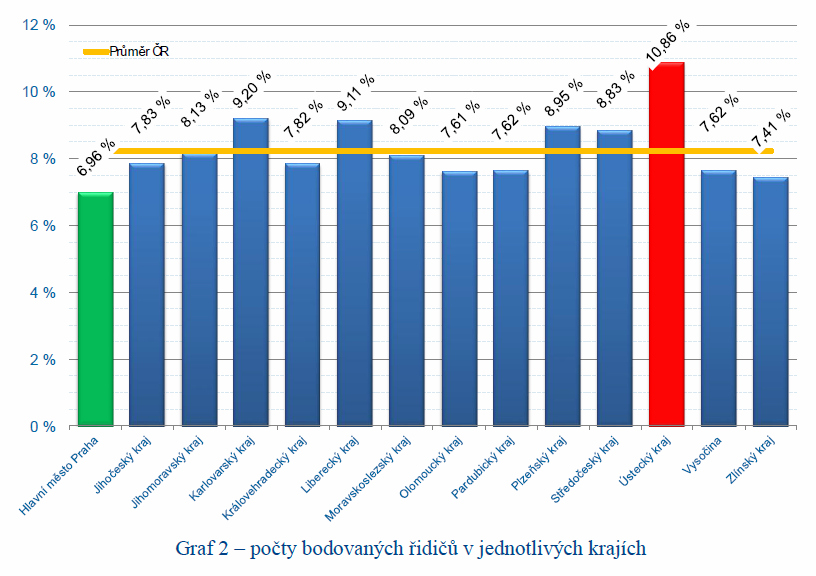 Ročenka dopravy ČR
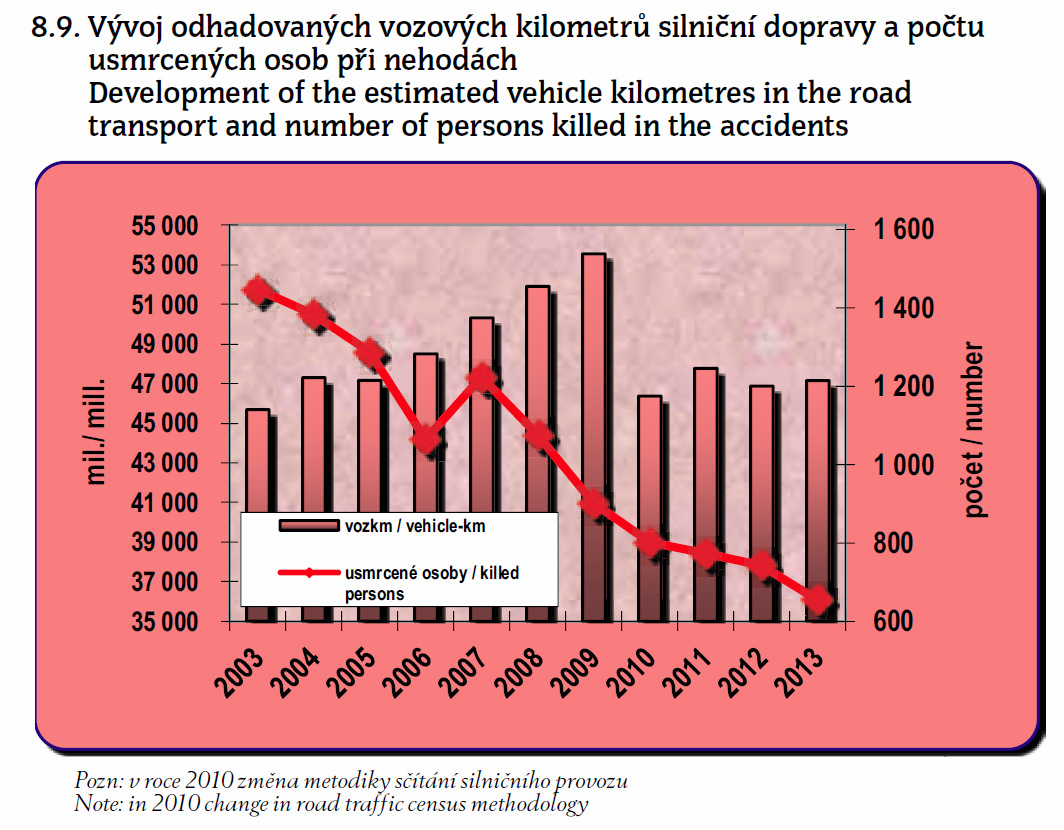 Ministerstvo dopravy ČR
MD ČR / Statistiky dopravy
web: http://www.mdcr.cz/cs/Statistika_dopravy/default.htm

Čtvrtletní přehledy základních ukazatelů
přeprava cestujících a věcí po železnici, autobusová doprava, silniční nákladní doprava, MHD, výkony letišť ČR

Přepravní proudy věcí
Přeprava věcí na území ČR
Ředitelství silnic a dálnic ČR
ŘSD ČR / Intenzita dopravy
Celostátní sčítání dopravy 2000, 2005 a 2010
web: http://www.rsd.cz/Silnicni-a-dalnicni-sit/Intenzita-dopravy

Celostátní sčítání dopravy 2010
na všech dálnicích, silnicích I. a II. třídy a vybraných úsecích silnic III. třídy
sčítání se provádí pravidelně od roku 1959, většinou v pětiletých intervalech, od roku 1980 v letech končících 0 a 5 (tj. další sčítání proběhne v letošním roce 2015)
cíle:	aktuální informace o zatížení silnic a dálnic v ČR,
		posouzení vlivu provozu na životní prostředí,
		určení dopravních výkonů,
		aktualizace prognóz vývoje intenzity dopravy.
několik krátkodobých (4 hodinových) průzkumů v průběhu roku na silnicích a místních komunikacích, na dálnicích automatické detektory dopravy
rozlišováno 13 kategorií vozidel
další využití:	úvahy nad rozšířením mýta,
			výpočty ekonomické efektivnosti připravovaných staveb.

-	výsledky průměrné intenzity:	dálnice:		27 555 vozů / 24 hodin
					rychlostní silnice:	21 545 vozů / 24 hodin
					silnice I. třídy:	  7 565 vozů / 24 hodin
					silnice II. třídy:	  2 315 vozů / 24 hodin
					silnice III. třídy:	     598 vozů / 24 hodin
Ředitelství silnic a dálnic ČR
dálnice:
max.: D1 (počátek – exit Chodov)	    88 460 vozů 
min.: D1 (Vrbice – Bohumín)		       5 875 vozů

rychlostní silnice:
max.: Pražský okruh		    66 975 vozů
min.: R35 (vyústění z D11 – zaústění do I/37)       5 160 vozů
Výsledky - Interaktivní mapa
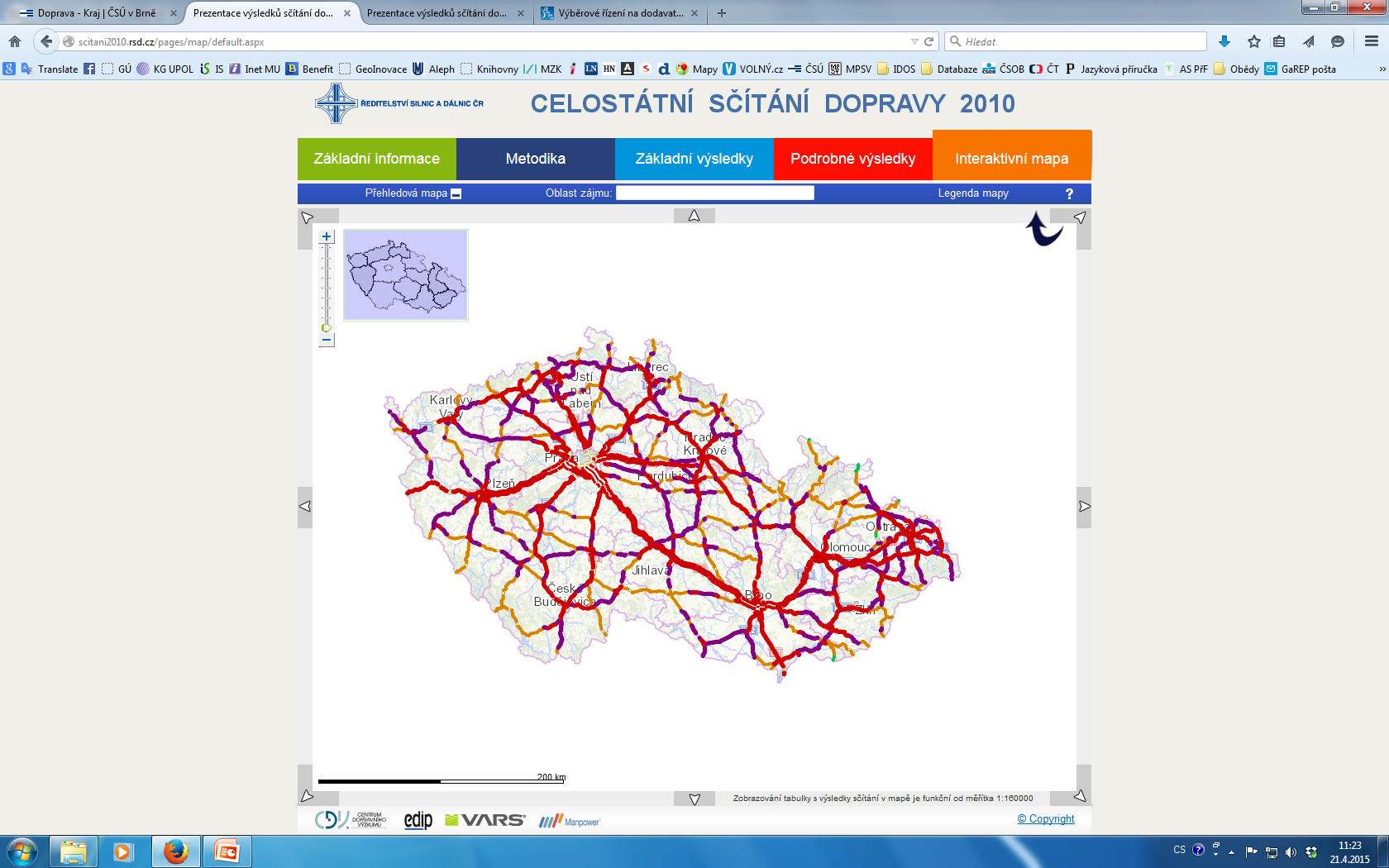 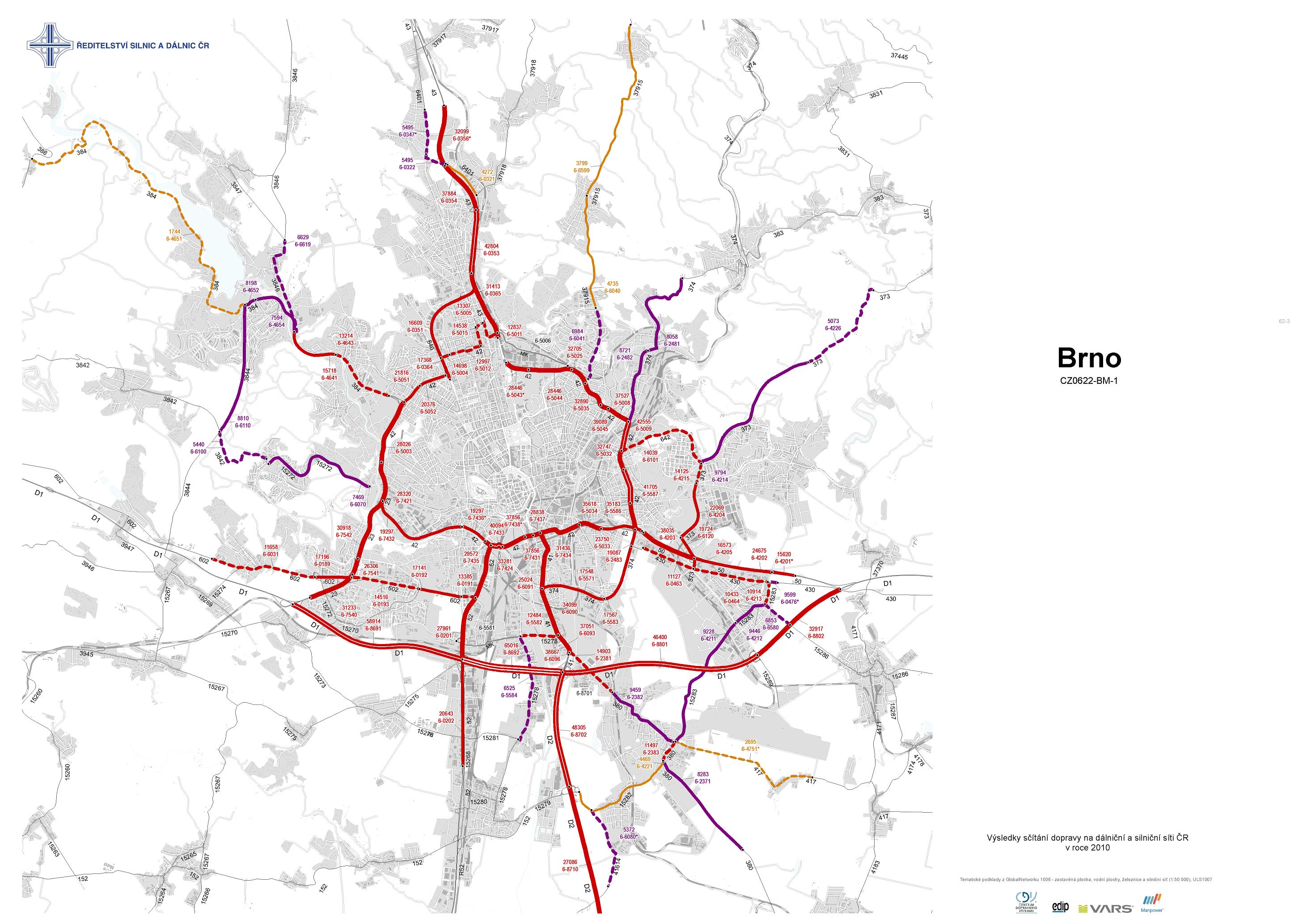 Ředitelství silnic a dálnic ČR
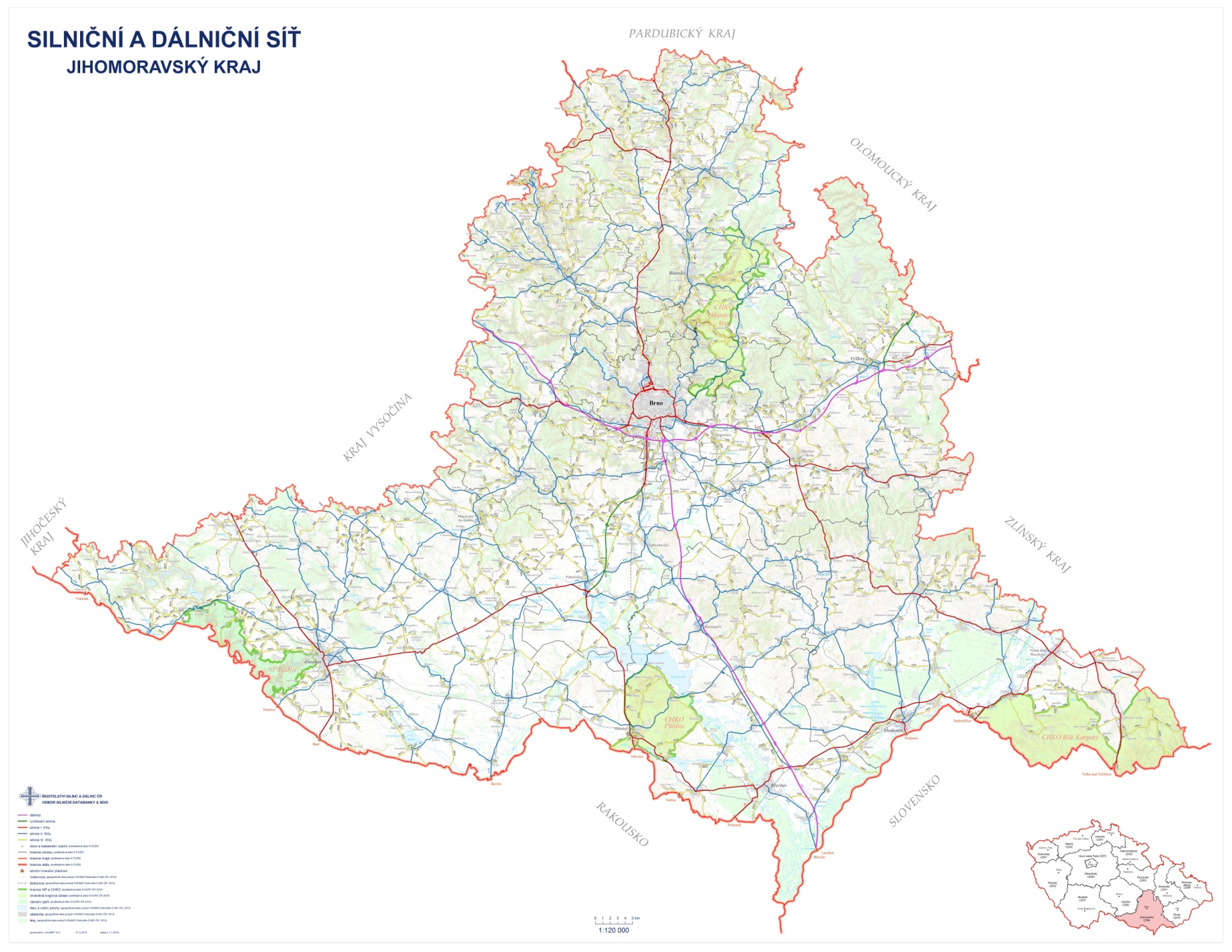 Silniční databanka
GIS a zpracování dat
Data
Mapy
Mapy plánované výstavby pro rok 2015
červeně = akce v realizaci v roce 2015
zeleně = akce uvedené do provozu v roce 2015
žlutě = akce v přípravě v roce 2015
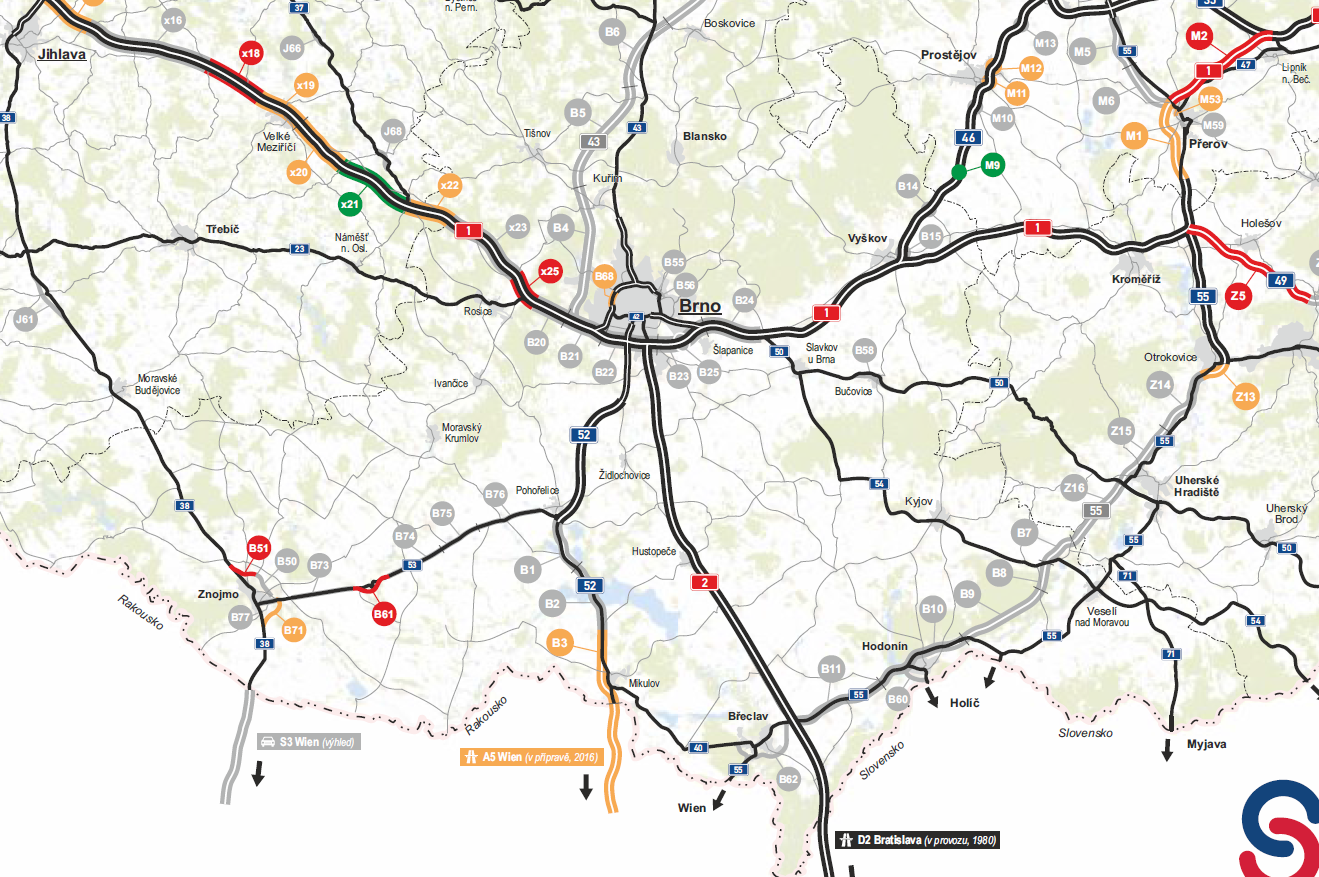 Délky a další data komunikací
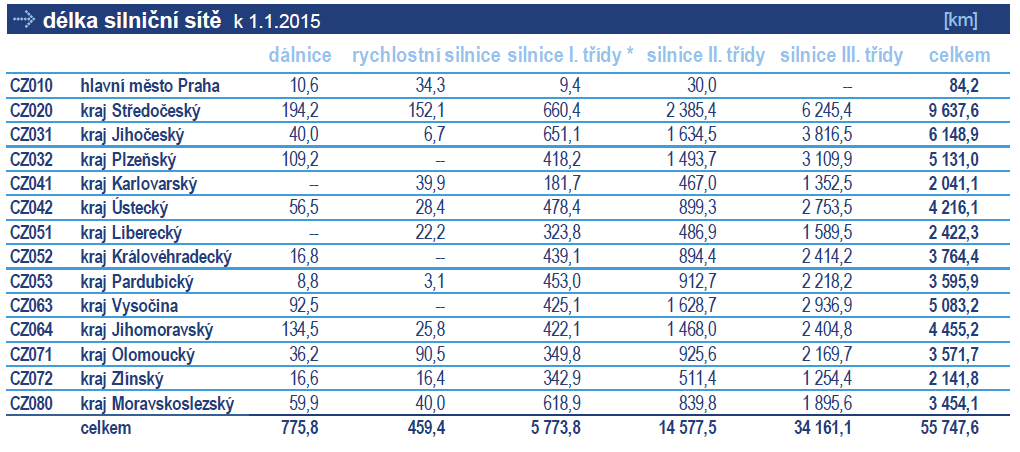 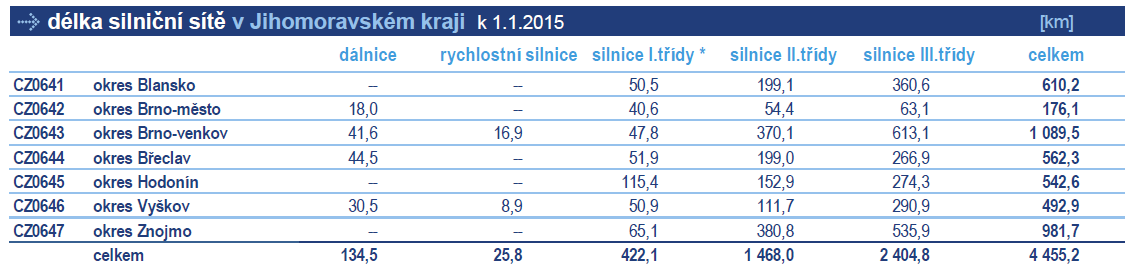 Správa železniční dopravní cesty
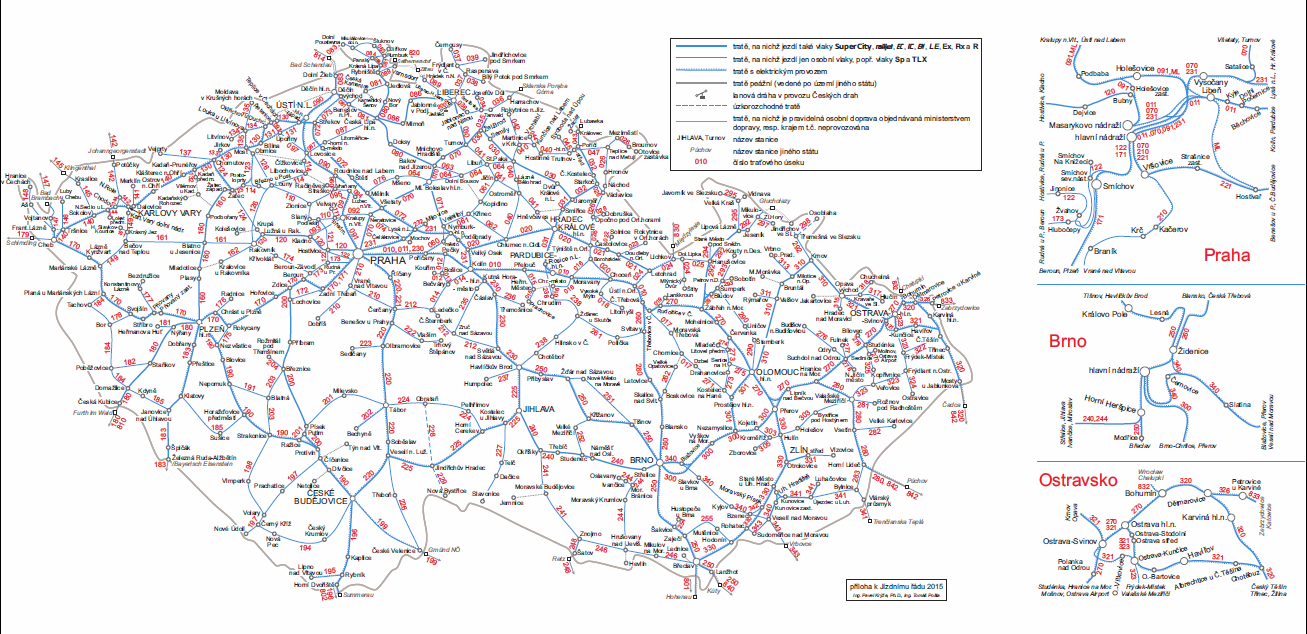 IDOS
IDOS, jízdní řády obecně
web: http://jizdnirady.idnes.cz/vlakyautobusymhdvse/spojeni/

IDOS jako zdroj dat
informace o množství spojů
frekvence
doba jízdy
délka jízdy
cena, ...
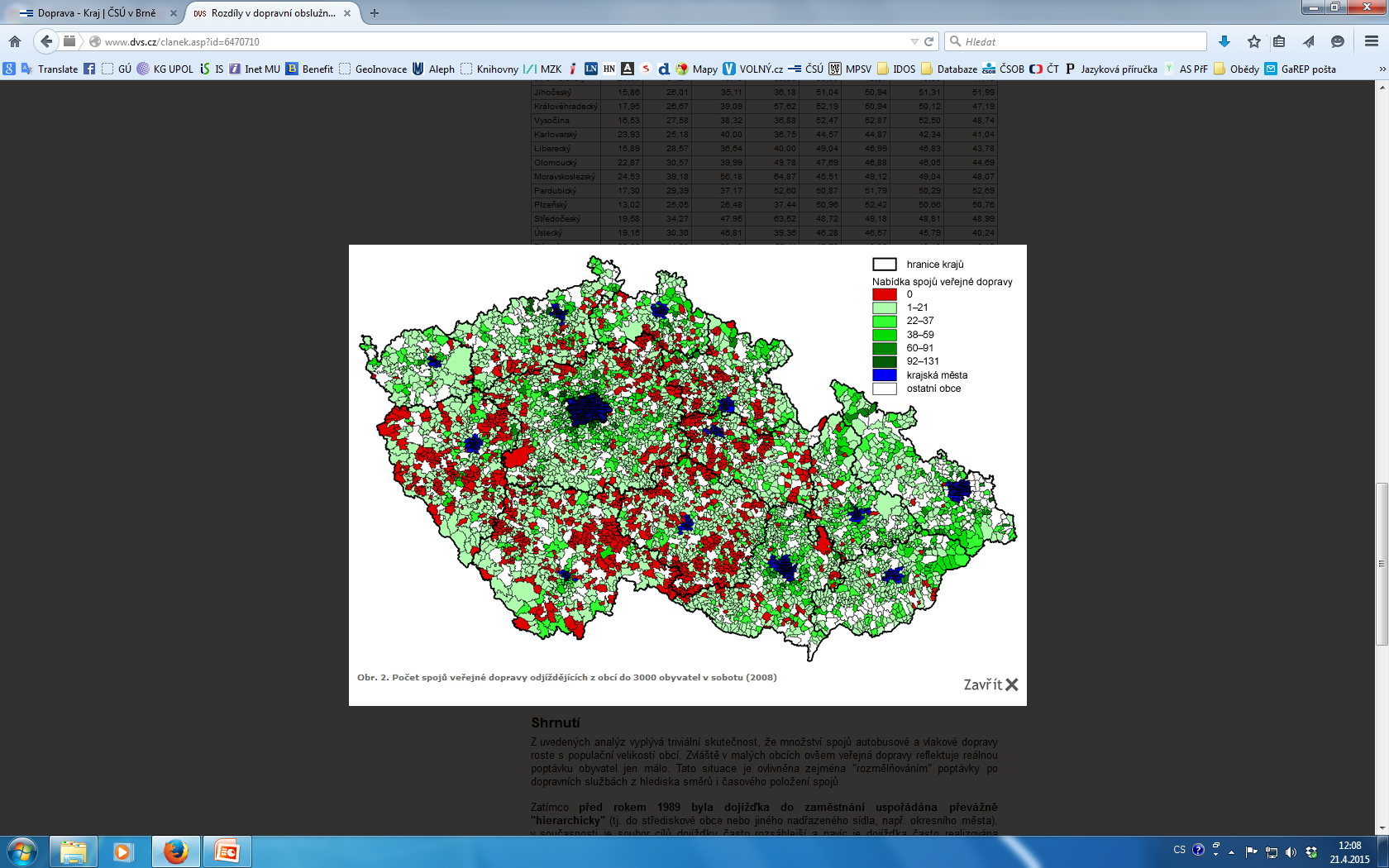